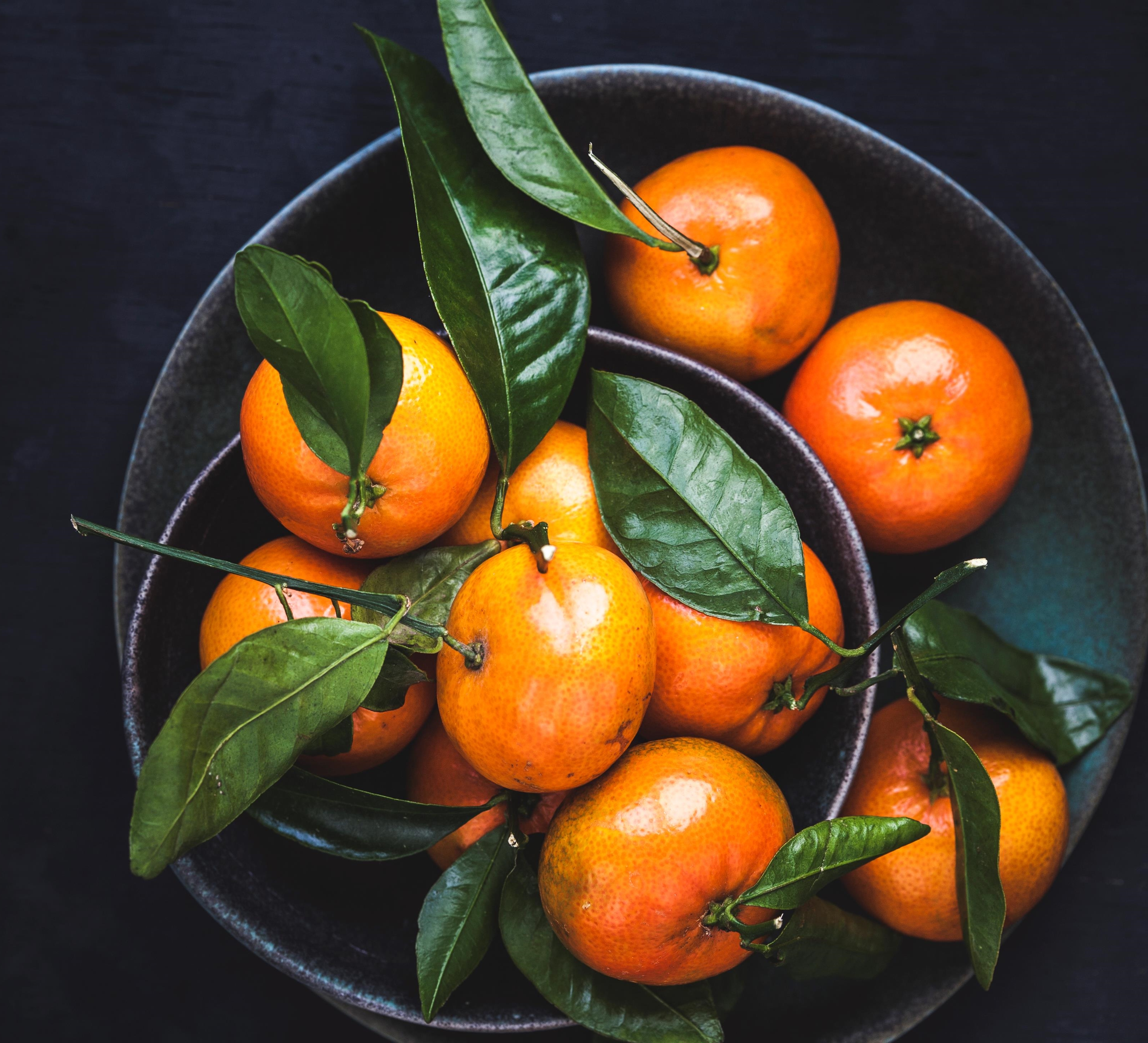 PLIN021 Sémantická analýza v praxi
Zuzana Nevěřilová
2020/21
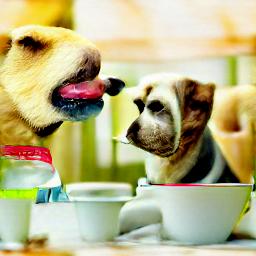 Sémantika Diskurzu
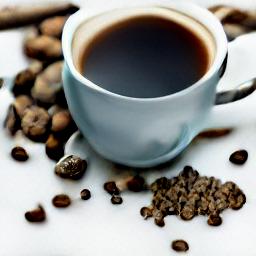 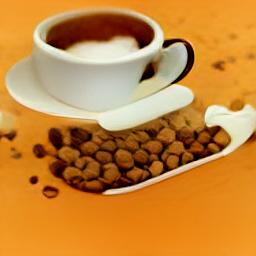 Psí granule a kafe.
Co si přejete?
Co se to tady vysypalo?
Co máte nejraději?
Cos dnes jedl?
Co po tobě ten pes chtěl?
Co po tobě ten člověk chtěl?
Co po tobě ten člověk mrštil?
…
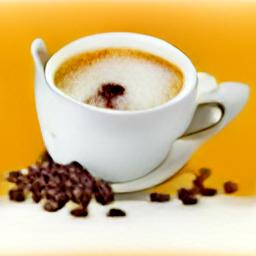 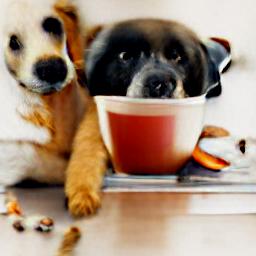 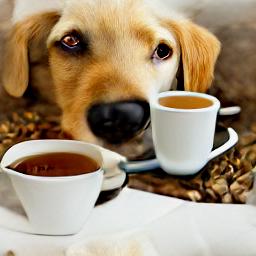 https://playgrounds.ai/models/dalle-mini
Analýza promluvy: krabicový model
A: Už jsi ten motor smontoval?– Provleč lano tím okem na horní straně motoru.
– Jo, mimochodem, koupils už ten benzín?B: Jasně, koupil, když jsem sháněl disk do sekačky.
– Zapomněl jsem vzít kanystr, tak jsem koupil nový.A: Byl drahý?B: Ne, ale bude se mi hodit do auta.A: Fajn.

– Už to máš provlečené?
Sémantika Diskurzu
Prostředky koherence
časová souslednost (jednota času, místa a děje)
porušení časové souslednosti je vyjádřeno explicitně: ”ještě předtím”
výrazy jako „Nejprve …, potom …“, „Oproti tomu …“, “také”
elipsa: Koupila jsem si auto a Marie [si koupila auto] taky.
Elipsa, výpustka (ellipsis)
Petr šel na večírek, kde [Petr] potkal Pavlu.
Koupila jsem si auto a Marie [si koupila auto] taky.
Mám zavolat já tobě, nebo ty [máš zavolat] mně?
[Mám vám dát na ty brambory] máslo?
Nevím proč [bych měla tuhle knížku číst].
Promluvové objekty
seznam objektů promluvy (promluvový objekt, PO; discourse entity):
množina prvků znalostní báze (knowledge base, KB), které byly zmíněny a mohou být odkazovány pomocí zájmen
pokud prvek nebyl zmíněn, a přesto může být odkazován, byl evokován
jmenná fráze typicky vyjadřuje nějaký PO
Karlovii někdo ukradl autoj, kteréj [on]i měl zaparkované před domemk. 
[on]i Zavolal na policiil, [oni]l přijeli, [oni]l sepsali tom.Za měsíc mui [oni]l napsali, že [oni]l případm odkládají.
Odkazy v diskurzu
exofora (odkaz mimo text)Co je to?
endofora (odkaz do textu)v takovém případě
anafora (zpětný odkaz) – antecedent (dříve evokovaný PO)Anežka na sebe hodila kabát a vyrazila.
katafora (dopředný odkaz)Protože [on] byl chytrý, vydal se David nejprve za svým šéfem.
koreference: Václav Klaus, Klaus, bývalý prezident, on, čórlpero
druhy anafor:• deixe: Petr si ukrojil chleba a pak ho snědl.• synonymum: Petr si ukrojil chleba a pak krajíc snědl.
Rozpoznání anafor, rezoluce anafor (anaphora resolution)
základní algoritmus
Rozpoznání anafor: základní algoritmus
objekty promluvy (PO): promluvový zásobník (history list)
při každé zmínce objektu se PO posune na vrchol zásobníku
každý odkaz se nahradí PO, který je nejblíž vrcholu zásobníku a obsahuje gram. shodu (číslo, příp. rod)
v jedné klauzi se PO vyskytuje jen jednou
Karlovi někdo ukradl auto, které [on] měl zaparkované před domem. [on] Zavolal na policii, [oni] přijeli, [oni] sepsali to. Za měsíc mu [oni] napsali, že [oni] případ odkládají.
auto
které
[on]
Karlovi
[oni]
[oni]
před domem
[on]
policii
to
mu
[oni]
[oni]
případ
?
policie
dům
Karel
auto
policie
dům
Karel
auto
Karel
auto
Karel
auto
Karel
případ
dům
policie
Karel
auto
dům
?
policie
Karel
auto
dům
Karel
auto
Promluvové objekty a znalost světa
Jak poznáme, že tom = případm? 
Jak poznáme, že [oni]l = policie?
Karlovii někdo ukradl autoj, kteréj [on]i měl zaparkované před domemk. [on]i Zavolal na policiil, [oni]l přijeli, [oni]l sepsali tom.Za měsíc mui [oni]l napsali, že [oni]l případm odkládají.
Potřebujeme znalost o světě. (knowledge rich approach)
Mitkov's Antecedent Indicators
Mitkov's Antecedent Indicators
Poslední tři věty
Všechny možné antecedenty
Každý kandidát získá pozitivní nebo negativní skóre na základě indikátorů
Skóre: statistická analýza (x, y)
Skóre: pravidla
Pozitivní pravidlo: první NP
Negativní pravidlo: NP jako součást PP, neurčitá NP
Algoritmus vybere antecedent s nejvyšším skóre
Neurální model pro Rezoluci anafor
Neurální model pro Rezoluci anafor
Fráze: i, které zmiňují nějakou entitu
Možné antecedenty: Y(i) = {ε, 1, . . . , i − 1}
ε: 
fráze i nezmiňuje entitu
Fráze i zmiňuje entity, ale ta není koreferencí
Koreference: relace mezi i a yi
Problémy s konzistencí u frází jako „ty“ nebo „já“
Datasety
SemEval-2010 Task 1 (Multilingual Coreference Resolution)
EVALITA 2011 Anaphora Resolution Task
ELG Anaphora Resolution Dataset (Wikipedia)
Anaphora Resolution and Underspecification (ARRAU) corpus
OntoNotes 5.0
Na čem lze vyhodnotit rezoluci anafor?
Literatura
https://wiki.apertium.org/wiki/Anaphora_resolution_module
Kenton Lee, Luheng He, Luke Zettlemoyer: Higher-order Coreference Resolution with Coarse-to-fine Inference. NAACL 2018  · https://paperswithcode.com/paper/higher-order-coreference-resolution-with
Uryupina, Olga; Poesio, Massimo (2021). Anaphora Resolution Dataset. Version 1.0.0. European Language Grid. [Dataset (Text corpus)]. https://doi.org/10.57771/hk5e-df59 
Marta Recasens, Lluís Màrquez, Emili Sapena, M. Antònia Martí, Mariona Taulé, Véronique Hoste, Massimo Poesio, and Yannick Versley. 2010. SemEval-2010 Task 1: Coreference Resolution in Multiple Languages. In Proceedings of the 5th International Workshop on Semantic Evaluation, pages 1–8, Uppsala, Sweden. Association for Computational Linguistics.
Massimo Poesio and Olga Uryupina: EVALITA 2011 Anaphora Resolution Task.  http://www.evalita.it/2011/tasks/anaphora
Rhea Sukthanker, Soujanya Poria, Erik Cambria, Ramkumar Thirunavukarasu: Anaphora and Coreference Resolution: A Review https://arxiv.org/abs/1805.11824